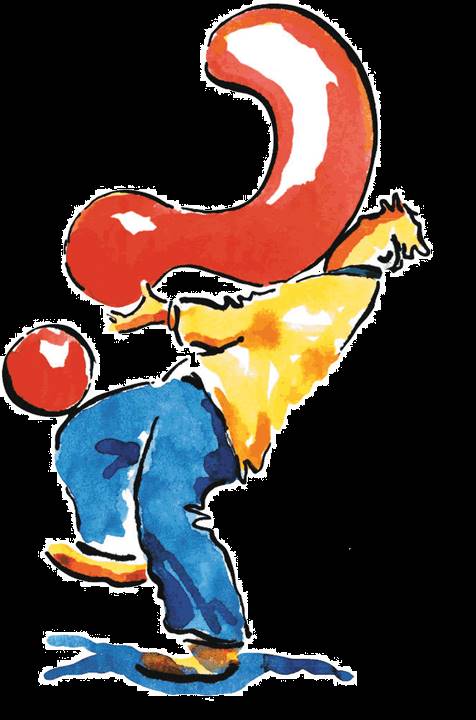 [Speaker Notes: 1]
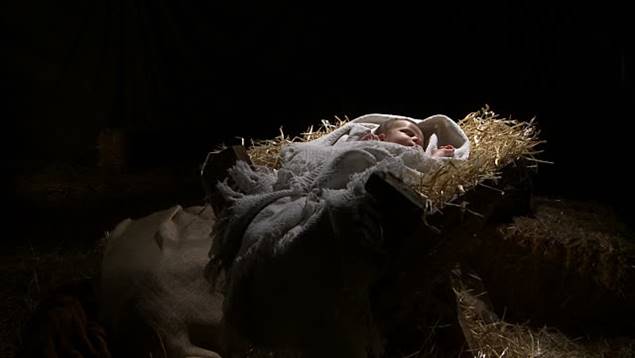 [Speaker Notes: 2]
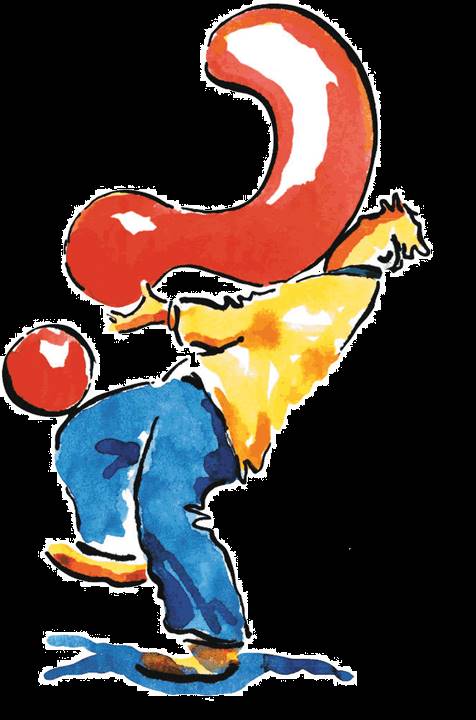 [Speaker Notes: 3]
Hier breng ik Davids huis tot aanzien,
hier ontsteek ik een lamp voor mijn gezalfde.
Zijn vijanden bekleed ik met schande,
maar op zijn hoofd schittert een kroon.
[Speaker Notes: 4]
1. De plaats van God
[Speaker Notes: 5]
1. De plaats van God  
 
2. De mens van God
[Speaker Notes: 6]
Hier breng ik Davids huis tot aanzien,
hier ontsteek ik een lamp voor mijn gezalfde.
Zijn vijanden bekleed ik met schande,
maar op zijn hoofd schittert een kroon.
[Speaker Notes: 7]
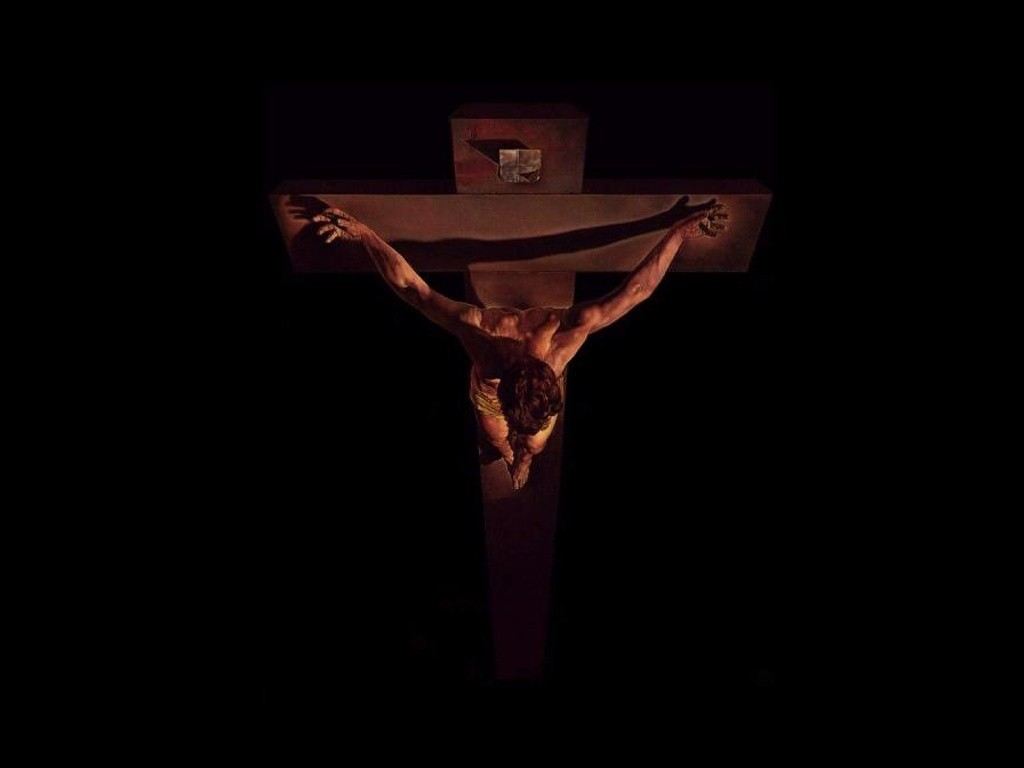 [Speaker Notes: 8]